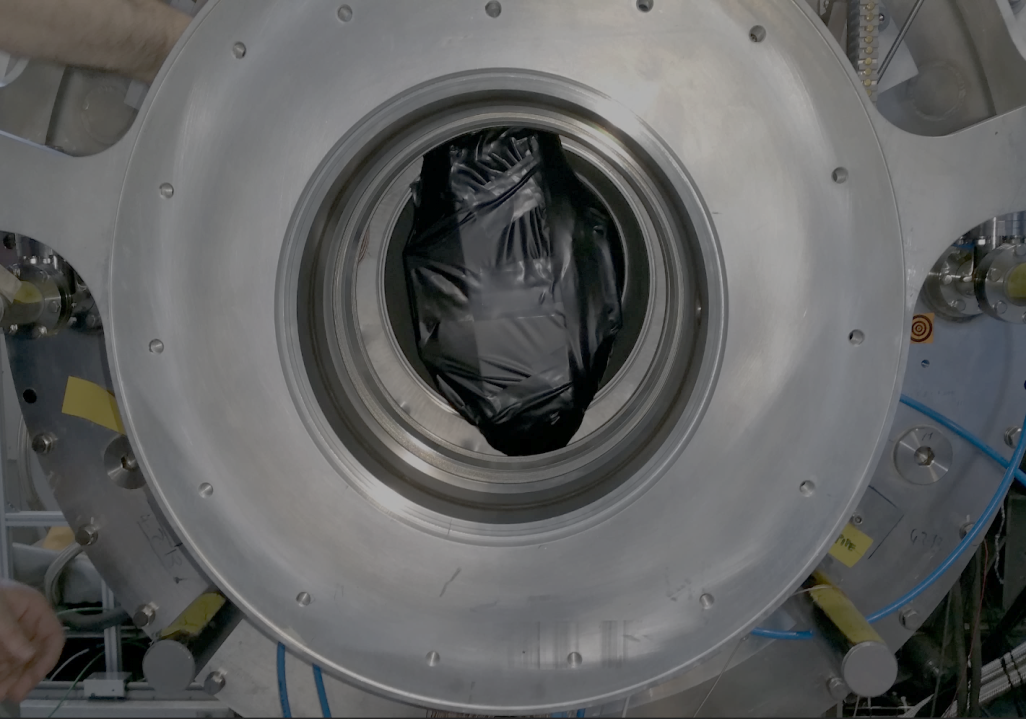 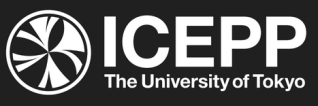 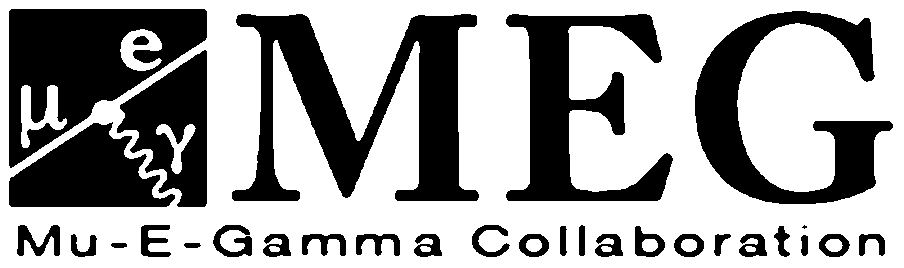 II
Engineering run of the MEG II downstream Radiative Decay Counter in the muon beam
家城 佳, 
他MEG IIコラボレーション
1
MEG II 
RDC detector
Engineering run
2
MEG II
RDC detector
Engineering run
3
μ  eγ search
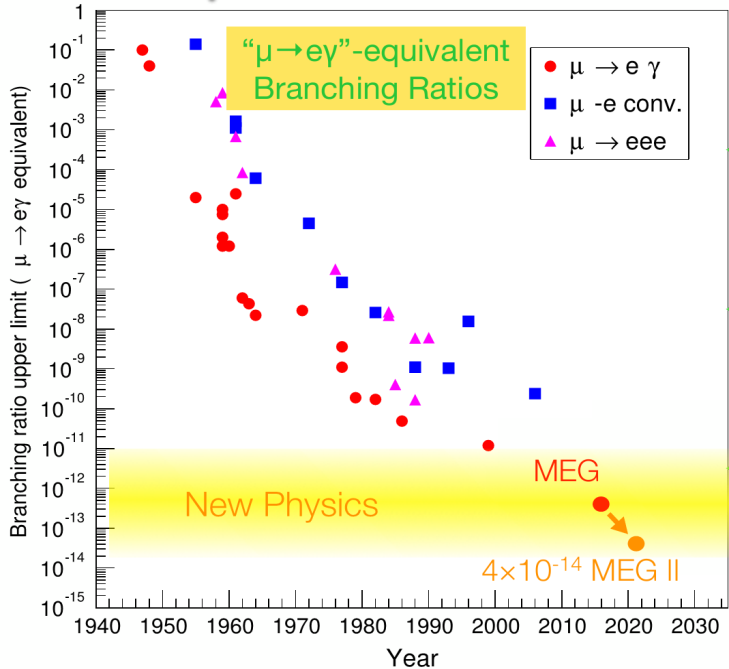 γ
μ+
γ
e+
μ+
e+
BSM 
(ex. SUSY)
4
MEG II experiment
LXe γ detector
小川, 松澤
22aSF-9,10
Summary talk
内山 21aSE-1
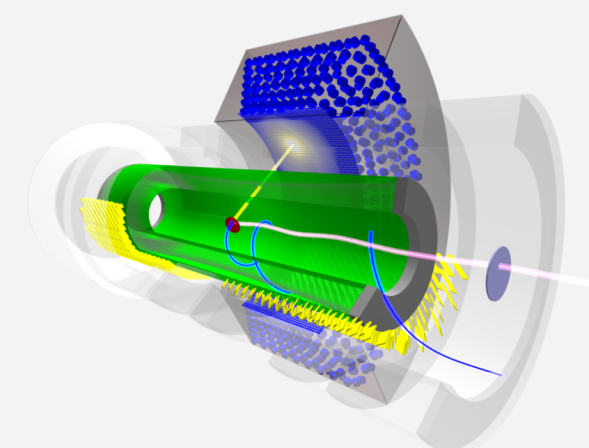 Additional detector to identify BG events家城、岩井
21aSE-6,7
all resolutions
gradient 
B-field
γ
e+ efficiency
e+
μ+ beam
e+ drift chamber
   & timing counter
西村、中尾、宇佐見
23aSG-3,4、23aSF-9
Detectors will be ready by 2017!
5
MEG II実験
RDC detector
Engineering run
6
Radiative Muon Decay
Main BG (accidental)
γ
γ
+
μ+
μ+
e+
Ee=Eγ=52.8 MeV
Back to back
Time coincidence
e+
Sources of BG γ (Eγ > 48MeV)
2                 :               1
RDC aims to identify RMD
7
Radiative Decay Counter (RDC)
RMD events can be identified by detecting low energy e+ which is coincident in time with γ detected by LXe.
US RDC
DS RDC
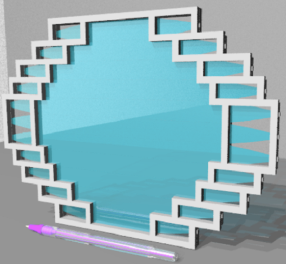 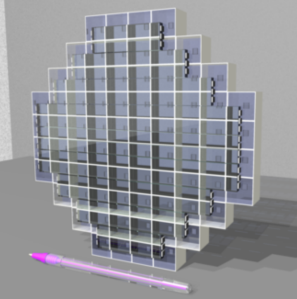 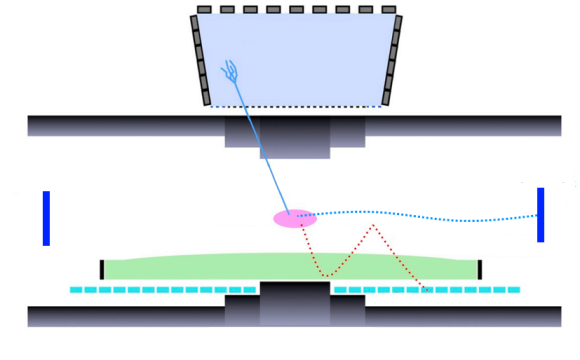 LXe detector
※not 
   approved yet
RMD γ
 next talk
 this talk
RMD e+
μ beam
accidental e+
e+ drift chamber
e+ timing counter
RDC may reduce the γ BG to half and improve the μeγ sensitivity by 23%.
8
DS RDC (Plastic Scintillator)
Plastic Scintillator (PS) detects the timing of e+.
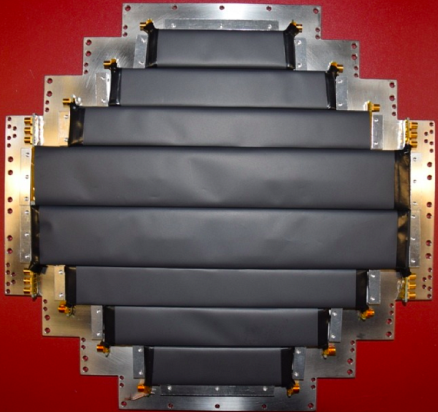 12 counters with 
reflector & light shielding
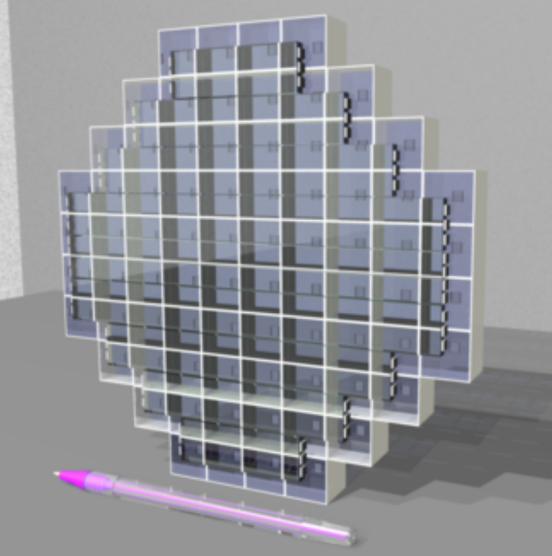 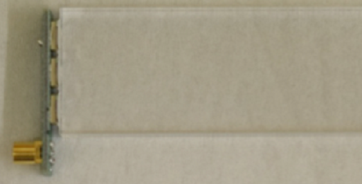 2 or 3 MPPCs (S13360-3050PE) at both ends, 
connected in series
19cm
LXe-PS timing diff (MC)
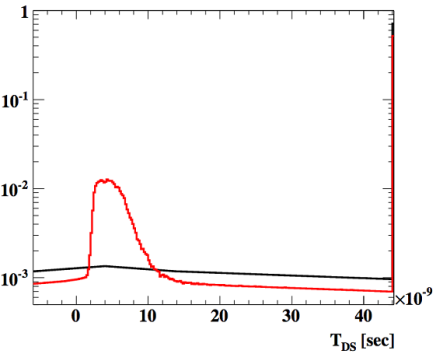 RMD peak
Accidental e+
RMD + AIF (γ  at LXe)
9
DS RDC (LYSO crystal)
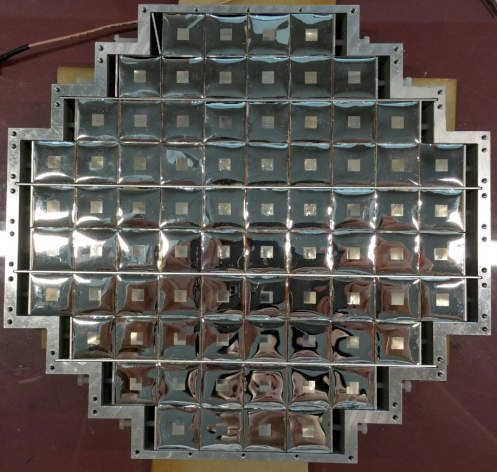 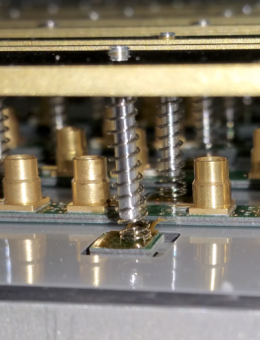 LYSO distinguishes RMD e+ and Michel e+ by energy.
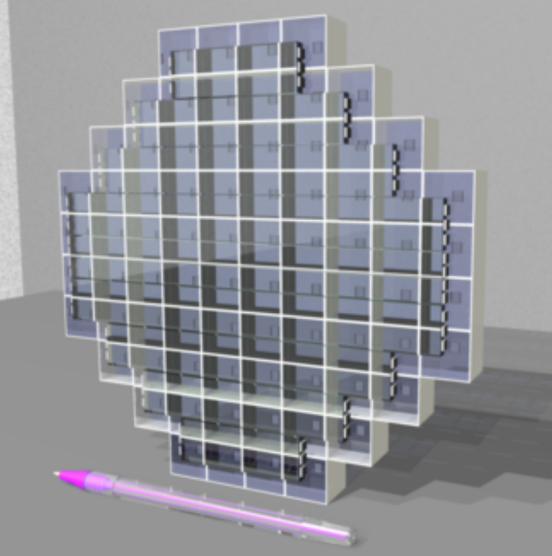 MPPCs (S12572-025P) are pushed with spring
Energy distribution (MC)
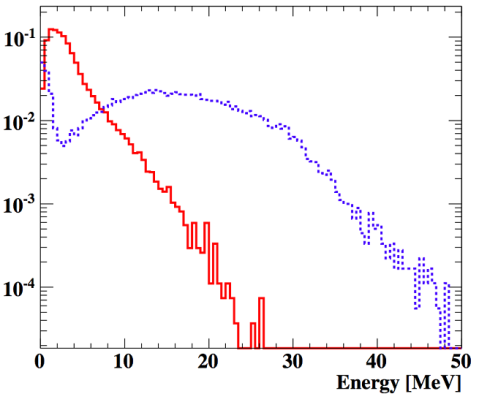 RMD e+ (Eγ>48MeV)
Michel e+
10
MEG II
RDC detector
Engineering run
Setup & calibration
Analysis of RMD event
11
Engineering run
Operation test of complete detector in the μ beam for the first time
μ+
Purposes:
  - RMD detection capability test
  - Identify problems
BGO
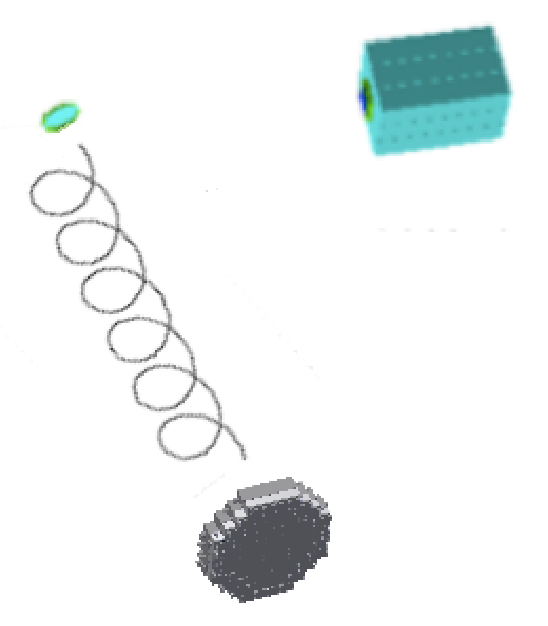 γ
Date: 
  30 Jun. ~ 8 Jul.  2016
BGO crystals were used as γ detector instead of LXe detector.
BGO detector
e+
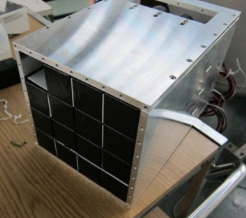 4.6cm
20cm
RDC
12
Mounting & signal check
feed-through
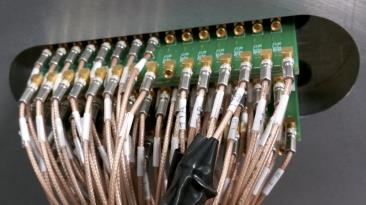 Moving armRDC is mounted on moving arm which allows the LXe calibration target etc. to be inserted from DS.

Feed-throughA PCB-based feed-through transmits the signal from vacuum to outside.

Signal checkUnfortunately, we found 4 bad channels in PS out of 24. The conductive epoxy that connects MPPCs on board was mechanically weak.    To be repaired
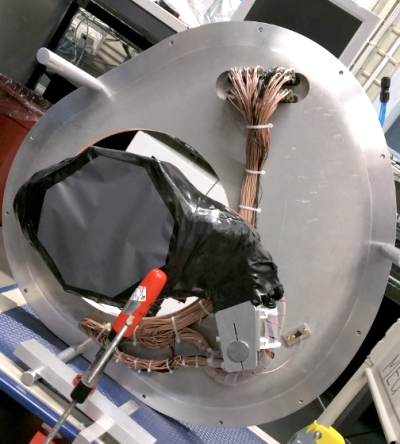 RDC
movable
13
Electronics: WaveDream
WaveDream:    Waveform digitizer + Amp. & shaper + HV   Being developed @PSI for MEG II
WD readout vs. pulse gen. input
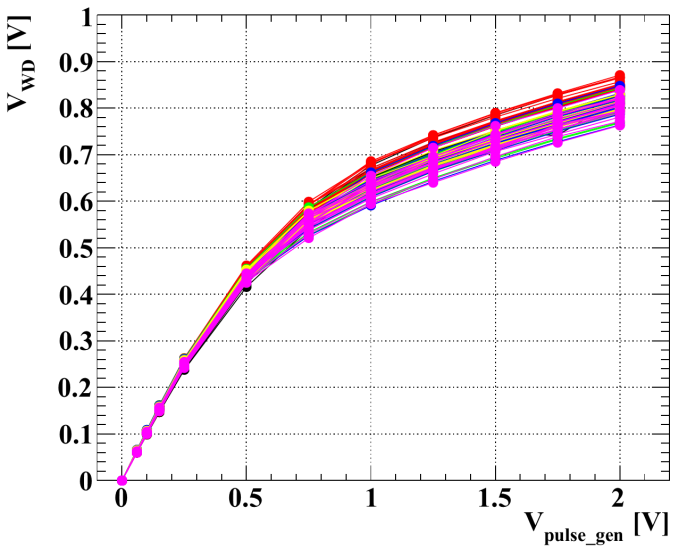 We used this board for all detectors.
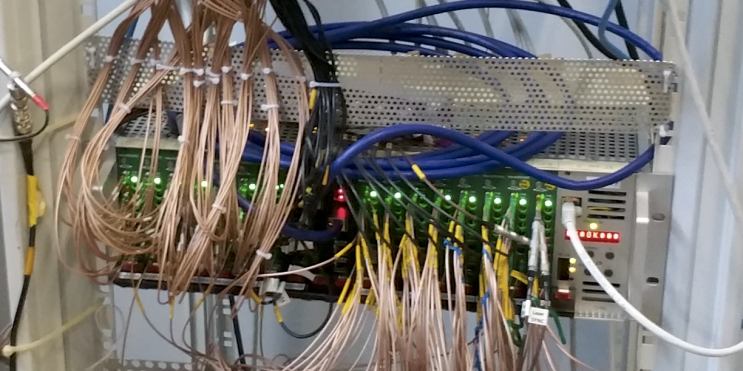 Board 2
Board 3
Board 4
Board 5
Board 6
Board 7
14
Waveform analysis
Example of PS waveform
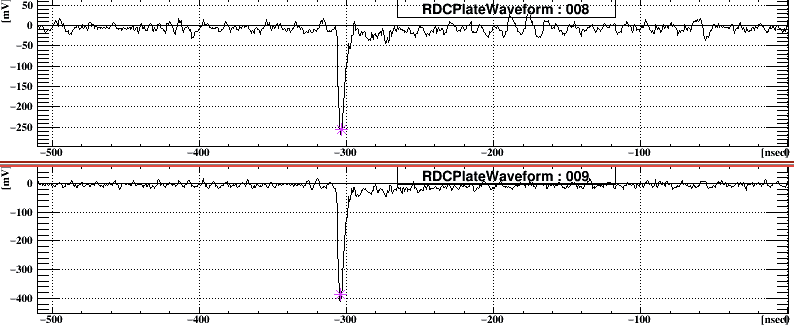 Gain 100, shaper on
Example of LYSO waveform
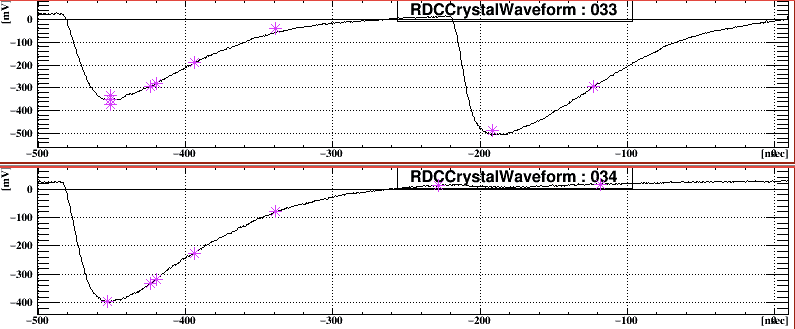 Gain 1, shaper off
PS hit was reconstructed by requiring a coincidence of both side of MPPCs.
LYSO energy is calculated for each pulse by integrating the waveform.
15
Calibration of LYSO
We calibrate LYSO crystals using intrinsic radiation signal.
Fit function is:
(γ peaks + β decay spectrum) ⊗ Gaussian smearing (σ = Eres)
Example of the fit
307+202+88
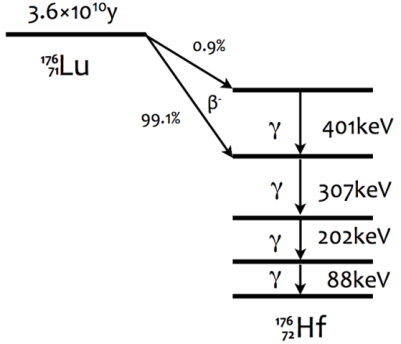 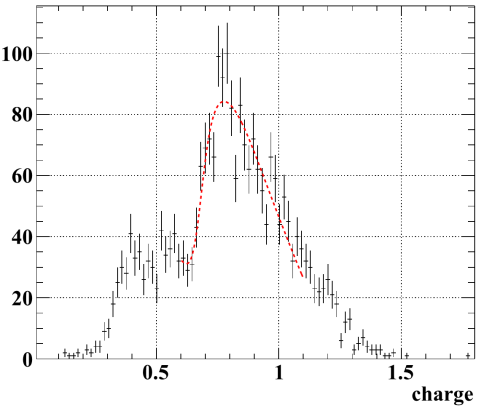 202+88
307+88
88
Energy
16
Calibration of BGO detector
The absolute energy of BGO crystal is calibrated by using 88Y source.
Channel-by-channel relative calibration is done by using cosmic-ray.
88Y charge
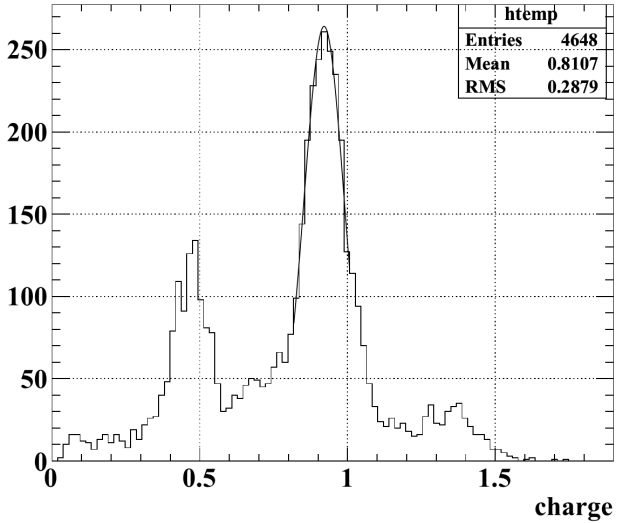 Cosmic-ray energy
γ 1.836MeV
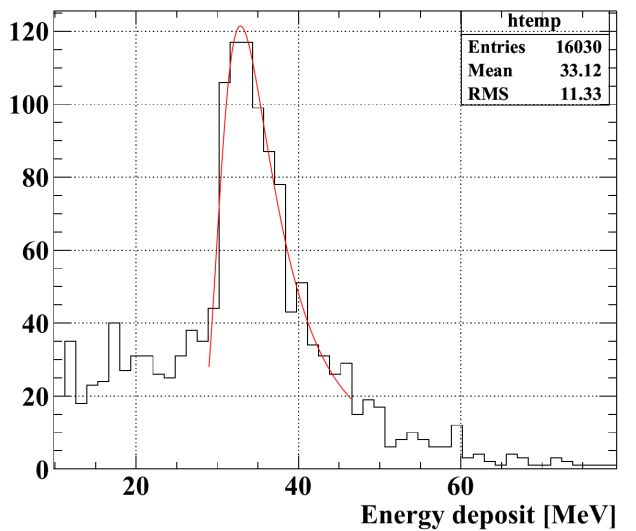 γ 0.898MeV
Energy scale problem:
   The energy deposit of cosmic-ray is ~20% lower than expected.
17
Physics data taking
We took data with MEG II μ beam intensity.
Trigger: Any hit in BGO, ~70k events
BGO energy spectrum
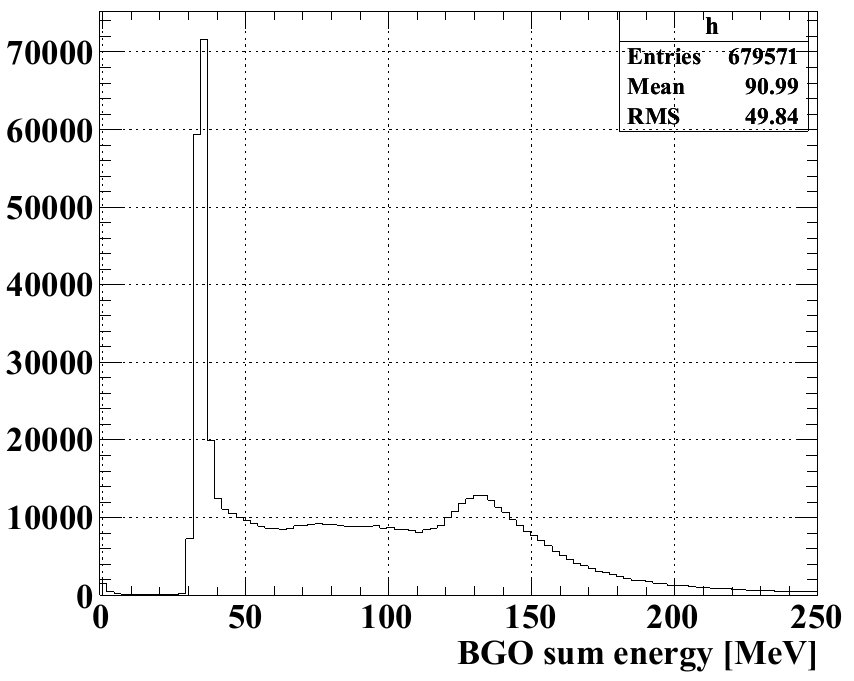 Trigger threshold for BGO was ~ 35 MeV, if the calibration with 88Y is correct.
(It was thought to be ~44 MeV assuming that the CR energy is correct.)
18
MEG II
RDC detector
Engineering run
Setup & calibration
Analysis of RMD events
19
Example of events
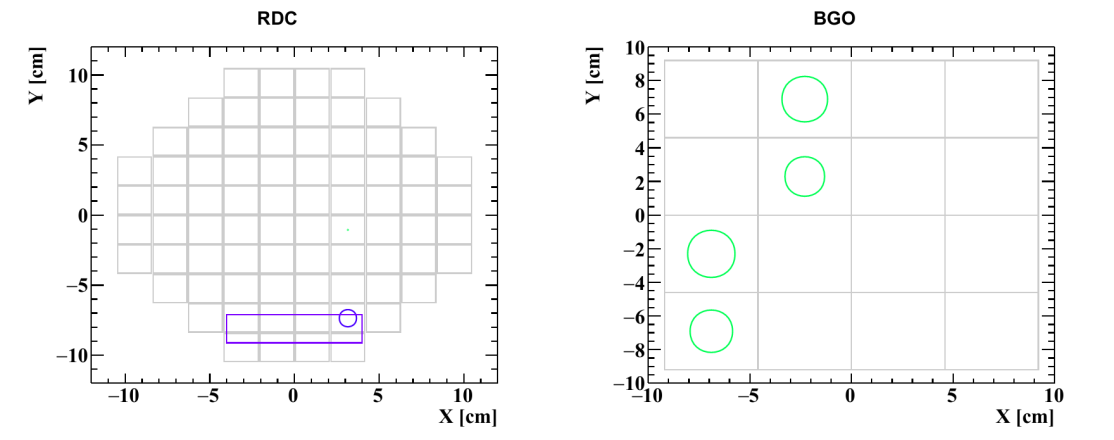 Example of CR candidate
marker size ∝ energy
color ∝ time
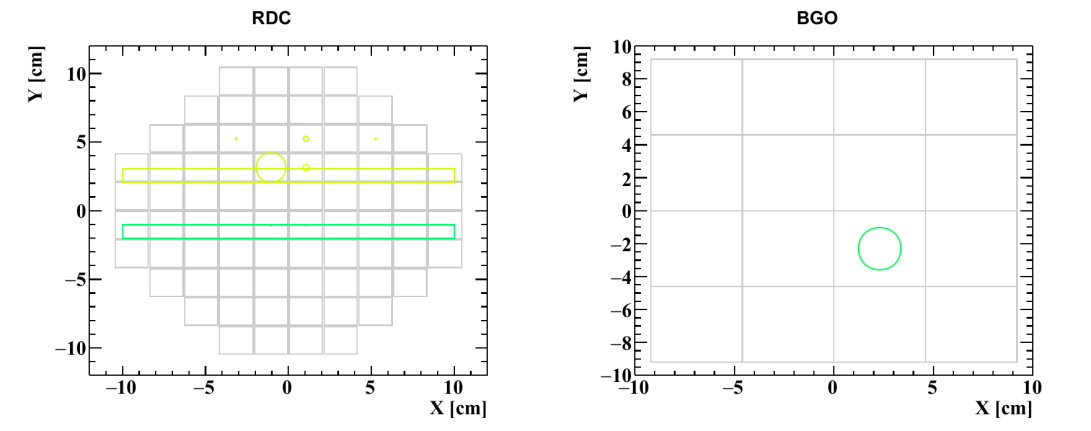 Example of RMD candidate
20
Cosmic-ray events needs to be removed in event selection.
RMD event selection
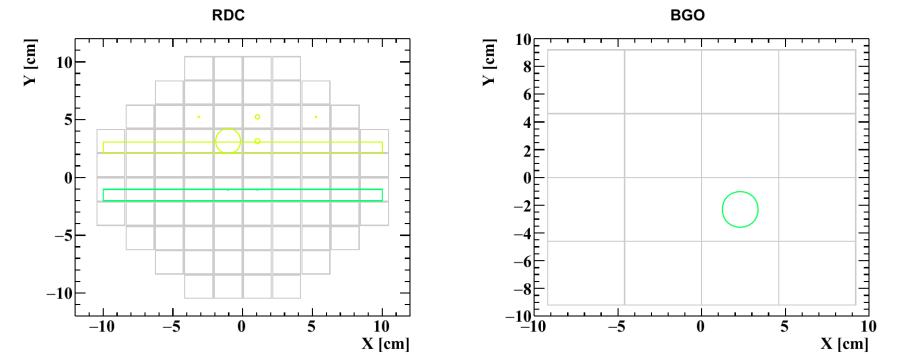 BGO energy sum
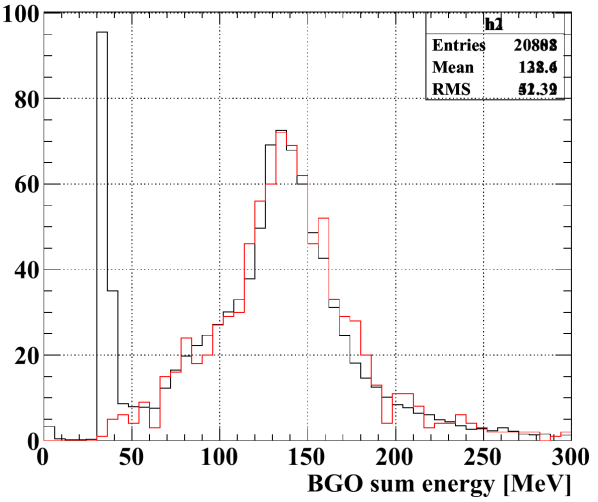 Example of RMD candidate event
select
Beam on data
Beam off data
(CR only)
fiducial volume
2.  Then, the energy sum in BGO must be      below 55 MeV.
We require that the largest hit in BGO to be found in the central four crystals.
 98% of CR events are removed
21
PS-BGO time coincidence
PS-BGO timing difference
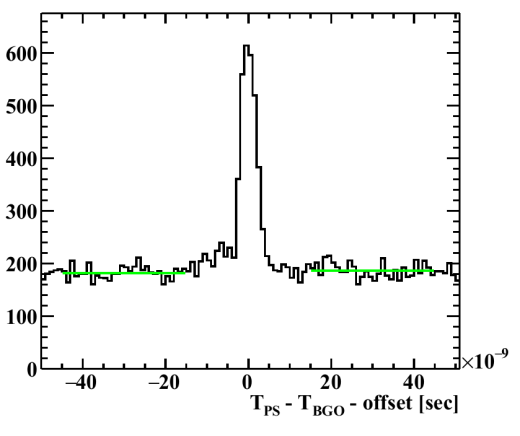 RMD peak
Preliminary
flat region: Accidental Michel e+
A clear peak that correspond to RMD events is observed.
BGO energy scale problem needs to be understood for the quantitative comparison of data and MC.
22
LYSO energy cut
PS-BGO timing diff
LYSO sum energy
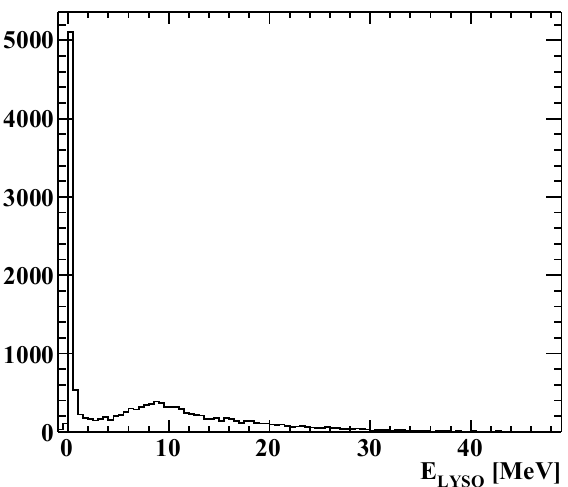 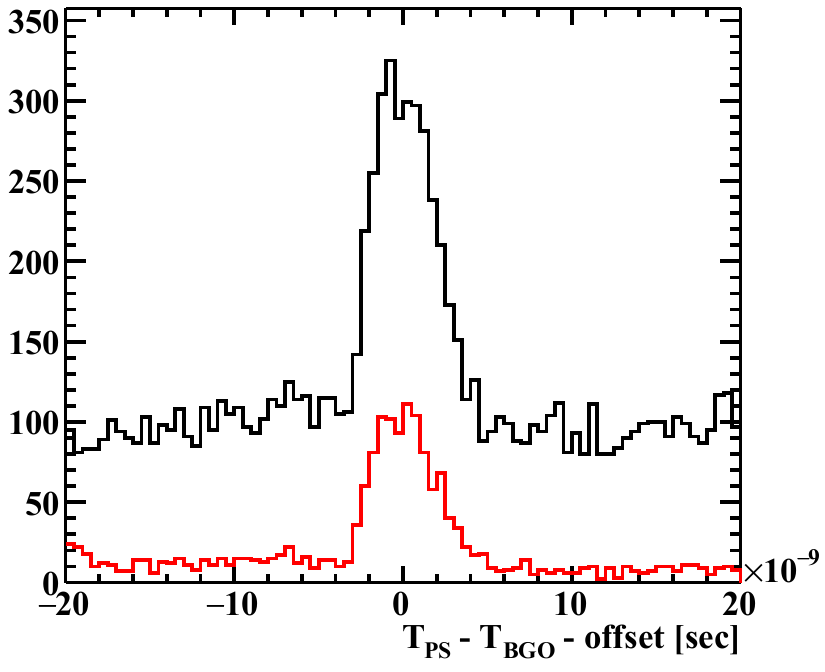 select
Preliminary
w/o LYSO cut
w/ LYSO cut
(CR veto is applied)
1/2
LYSO sum energy = sum of hits    in coincidence with BGO
1/10
RMD e+?
Michel e+?
As expected, accidental BG reduces by applying a cut in LYSO energy.
RMD events also reduced too much with this cut, which is probably because the BGO energy threshold is too low and the energy of RMD e+ is high.
23
Summary
MEG II RDC detector is constructed and tested with the μ beam for the first time.
Operation of the RDC detector was in general successful. 

Preliminary result of the analysis is shown. RMD events were clearly seen in the PS-BGO timing difference plot.

Analysis is ongoing to compare the performance of the detector with simulation.
24
Backup slides
25
Non-linearity
Example of averaged waveforms
(input: function generator)
WD readout vs. pulse gen. input
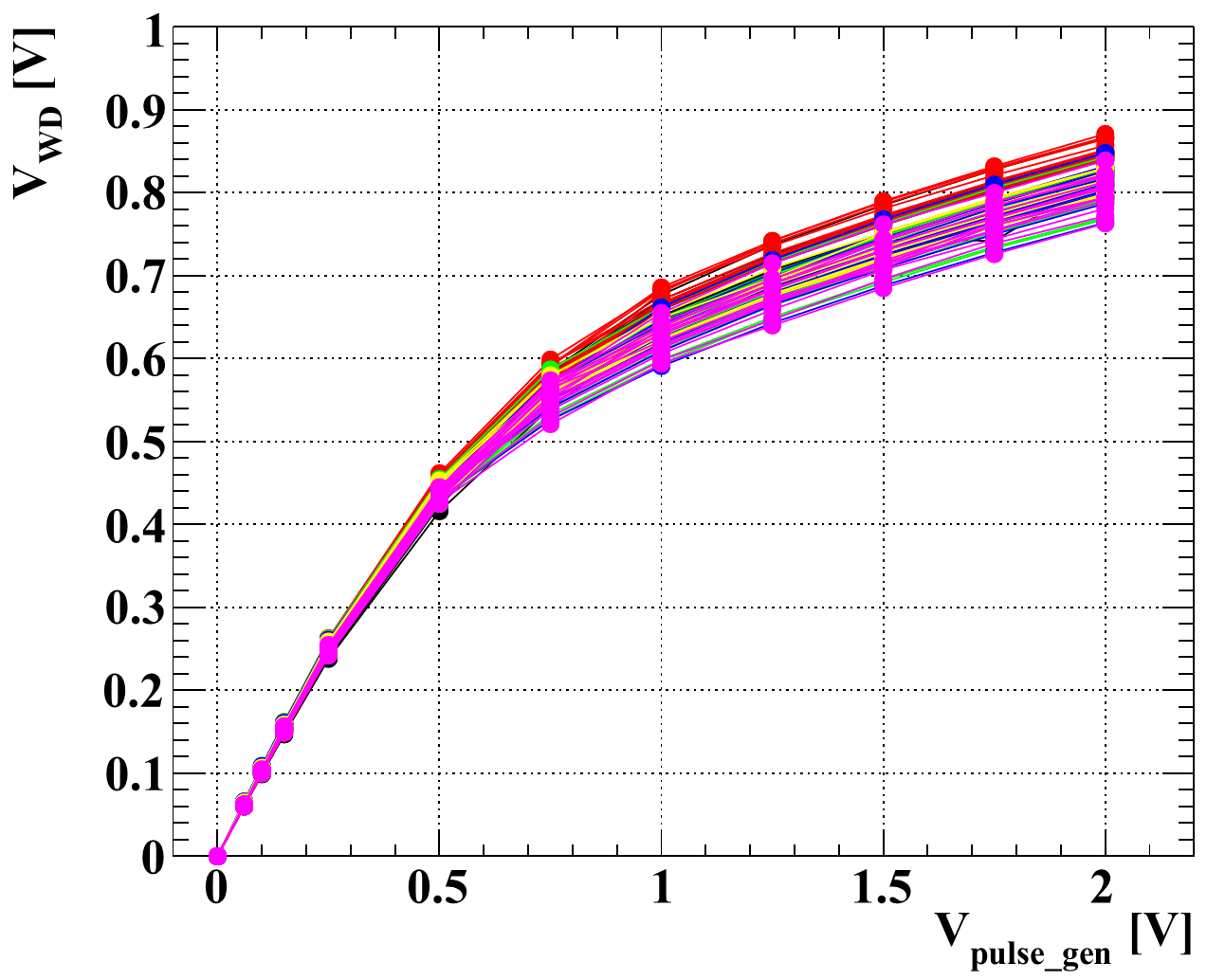 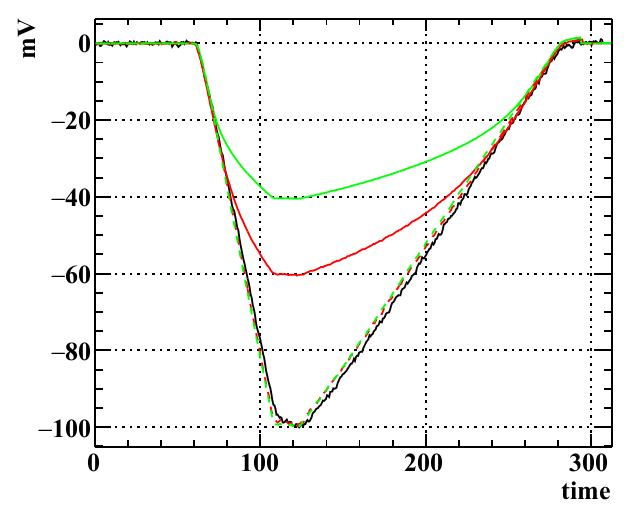 Input height [mV] = 100, 1000, 2000
Scale = 1, 1/10, 1/20
Board 2
Board 3
Board 4
Board 5
Board 6
Board 7
before correction
after correction
The linearity of the response was found to be bad.
Ryoto measured pulse height of the  pulse generator signal as a function of input pulse height.
Correction is applied for each bin in the waveform, using the input/output response measured with function gen.
Correction seems to be good.
26
Calibration: to do
PS energy calibration (using Michel e+) is not done. 
Temperature correction is not implemented.
RDC temperature history
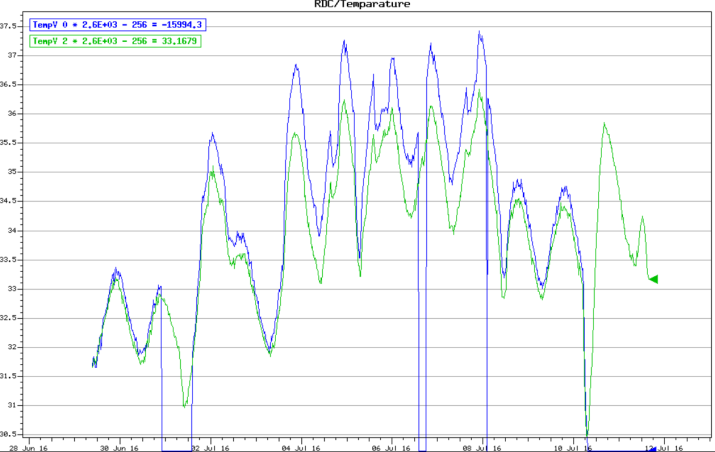 sensor 0 (inside light shielding)
sensor 1 (outside light shielding)
(Temperature inside the light shielding seems to become high when the beam is on.)
27
LYSO current history
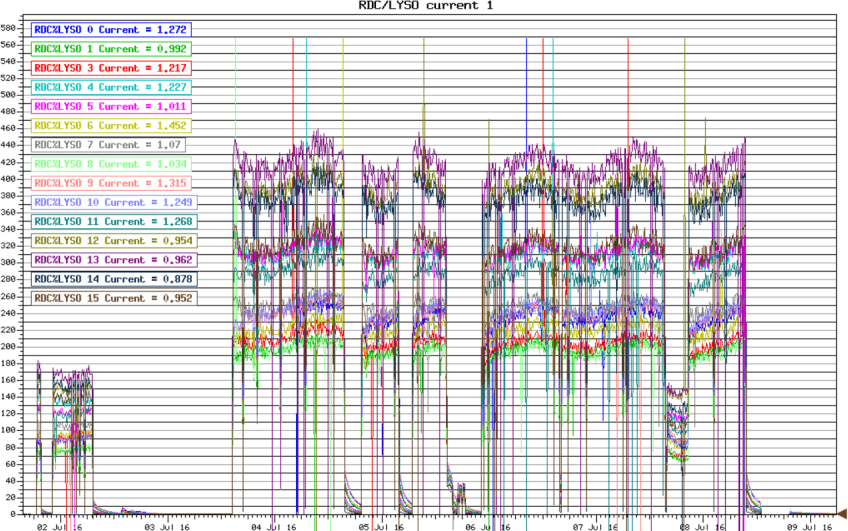 28
Calibration: LYSO intrinsic
Fitting function is provided by Ryu. It is a convolution of:
    (gamma peaks + beta decay spectrum) ⊗ gaussian smearing (σ = Eres)
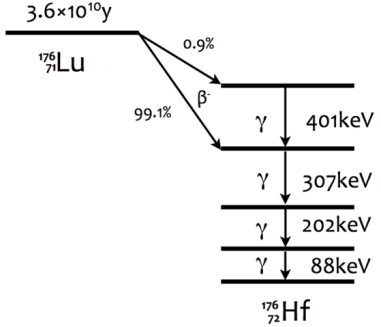 Example of charge distribution
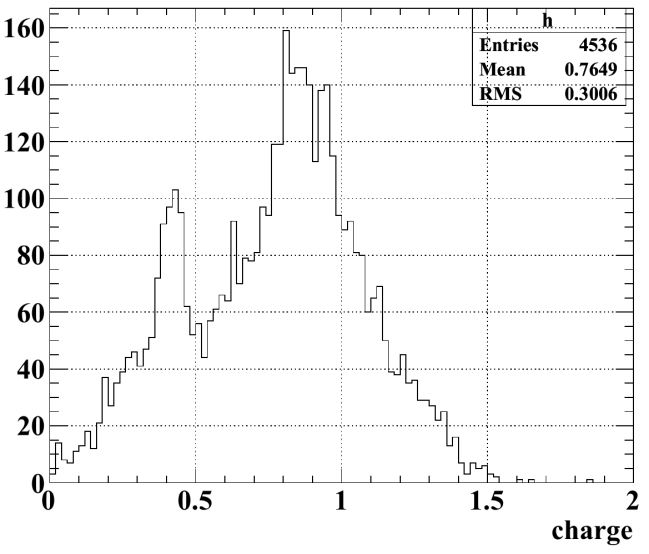 (Shota’s 
MSC thesis)
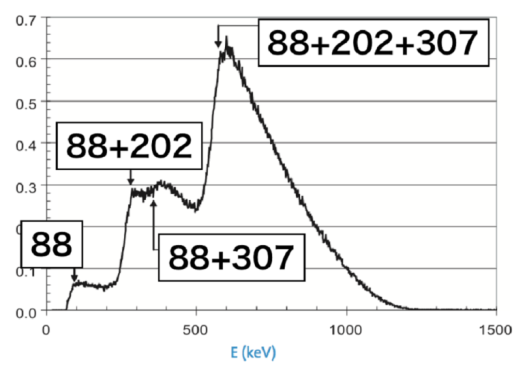 In the data, we found a sharp peak below the main peak, which does not agree with fit function. It seems to be caused by intrinsic radiation γ escaped from the crystals in the neighbor. We remove those events by requiring Nhit=1 in event.
29
Beam data: raw energy distributions
LYSO hit energy
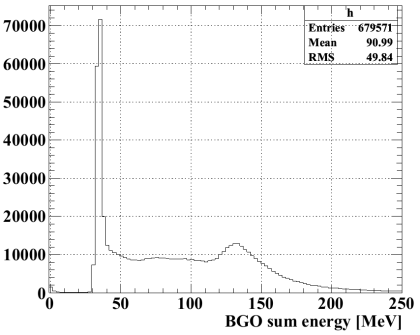 BGO energy sum
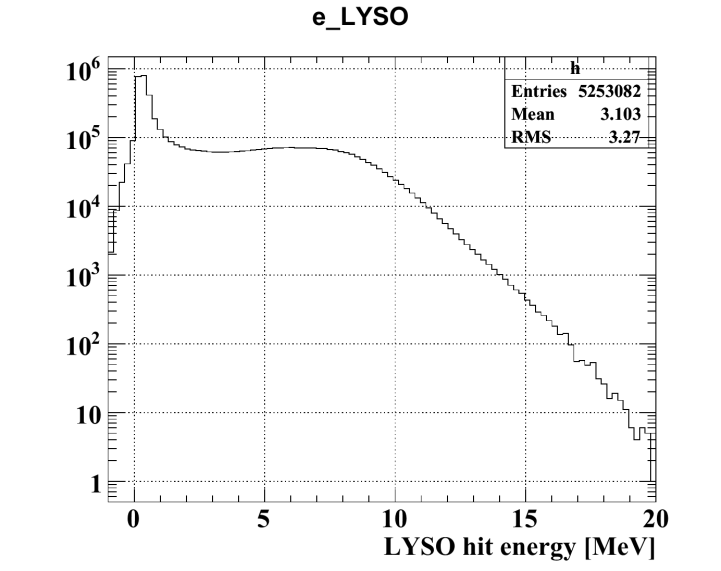 We took data assuming that the threshold is around 44 MeV, but in fact the threshold is around 35 MeV.
This might be wrong by ~20%.
30
PS hit & clustering
“Hit”
Pulse from two sides of the plate are combined to a single hit, when the time difference is less than 5ns.
“Cluster”
Hits with time difference < 5ns are clustered.
Time difference hits from two sides of the same plate
Time difference of plate hits
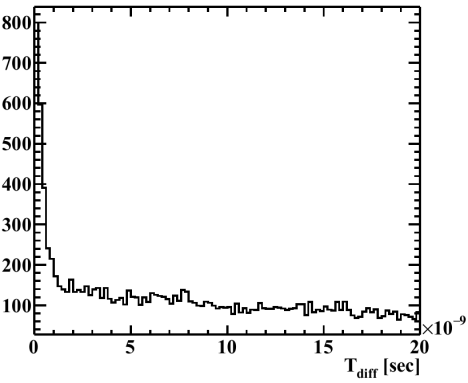 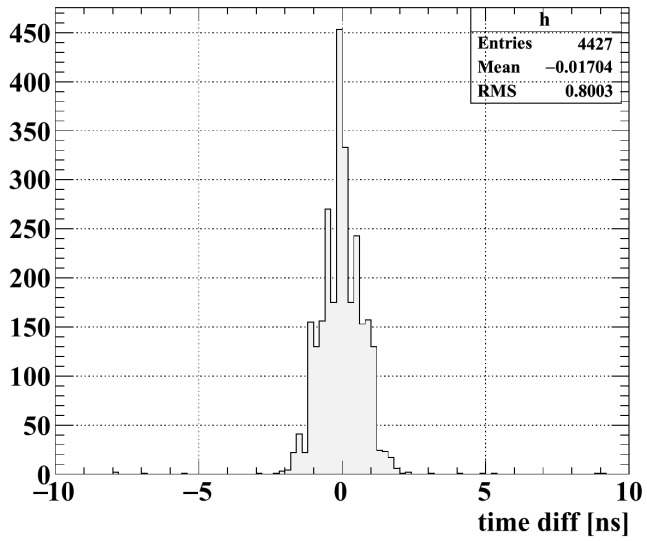 31
Number of RMD events
We compared the number of RMD events with expectation in the following way.
NRMD =  (Nevents in ±15ns region) – NBG = 2367.6
from the fit in the flat region
NRMD_expected   = Ntrig * (US/DS ratio) * (acceptance) * (fraction of working ch) * (RMD/(RMD+AIF))
15447 after CR veto
0.48
0.88 when Eγ>48MeV
90.6%
0.65
= 3869.2
Plate hit distribution
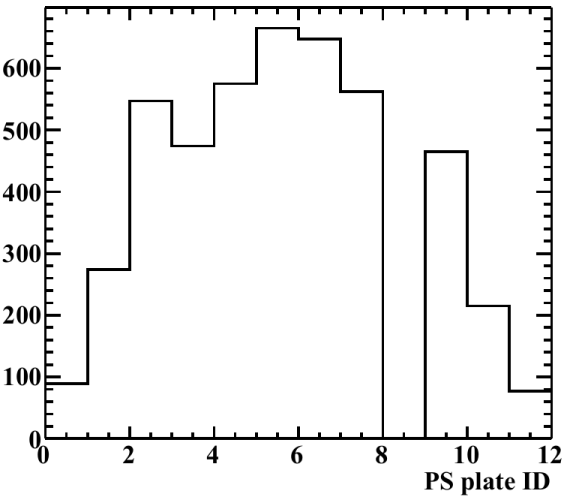 Eγ>48MeV is assumed for the expectation, but this cut is not applied in this analysis.
Acceptance and RMD/(RMD+AIF) are overestimated.
dead ch
In order to do the comparison correctly, BGO energy calibration problem needs to be understood.
CR veto is applied.
|Tdiff|<5ns is required.
32
LYSO energy vs. PS-BGO timing
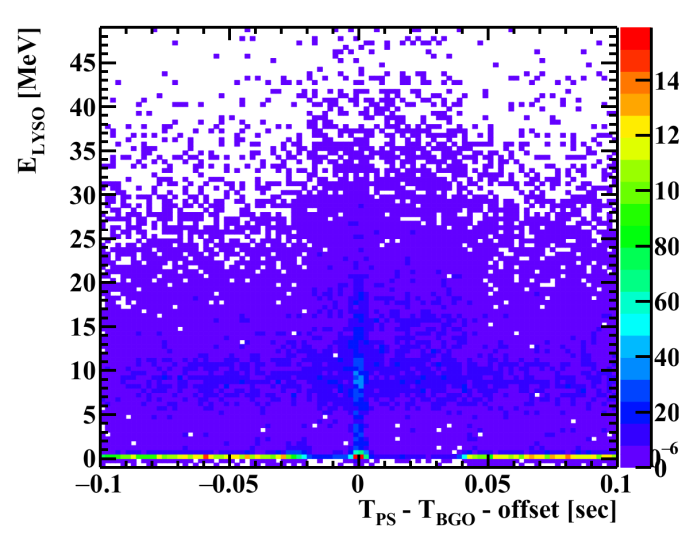 33
Event reduction by LYSO cut
After / before cut
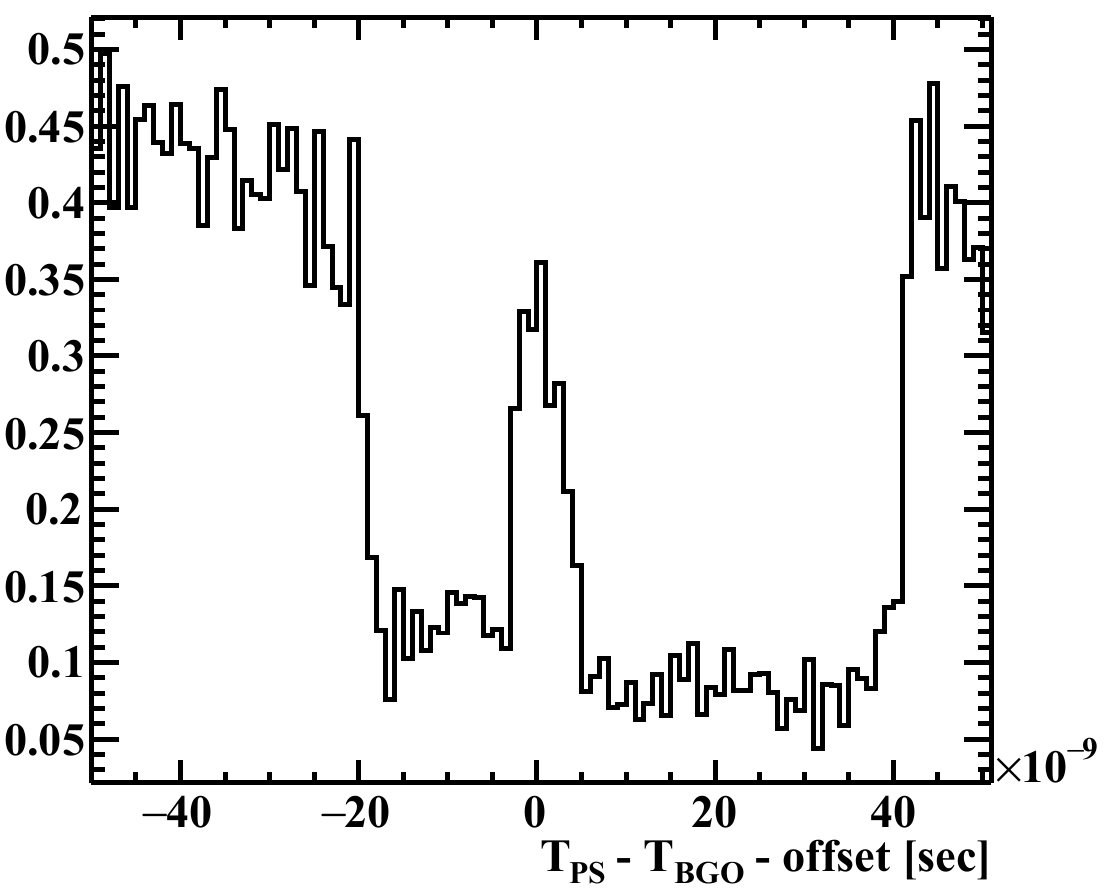 34